Advancing Integrated Automation Design: Haystack Enabled Interoperability
Matthew Turk
Independent Data Layer: Haystack for Applications
2
System Interoperability: Haystack for Equipment
3
Metering & Monitoring: Haystack for Data Relationships
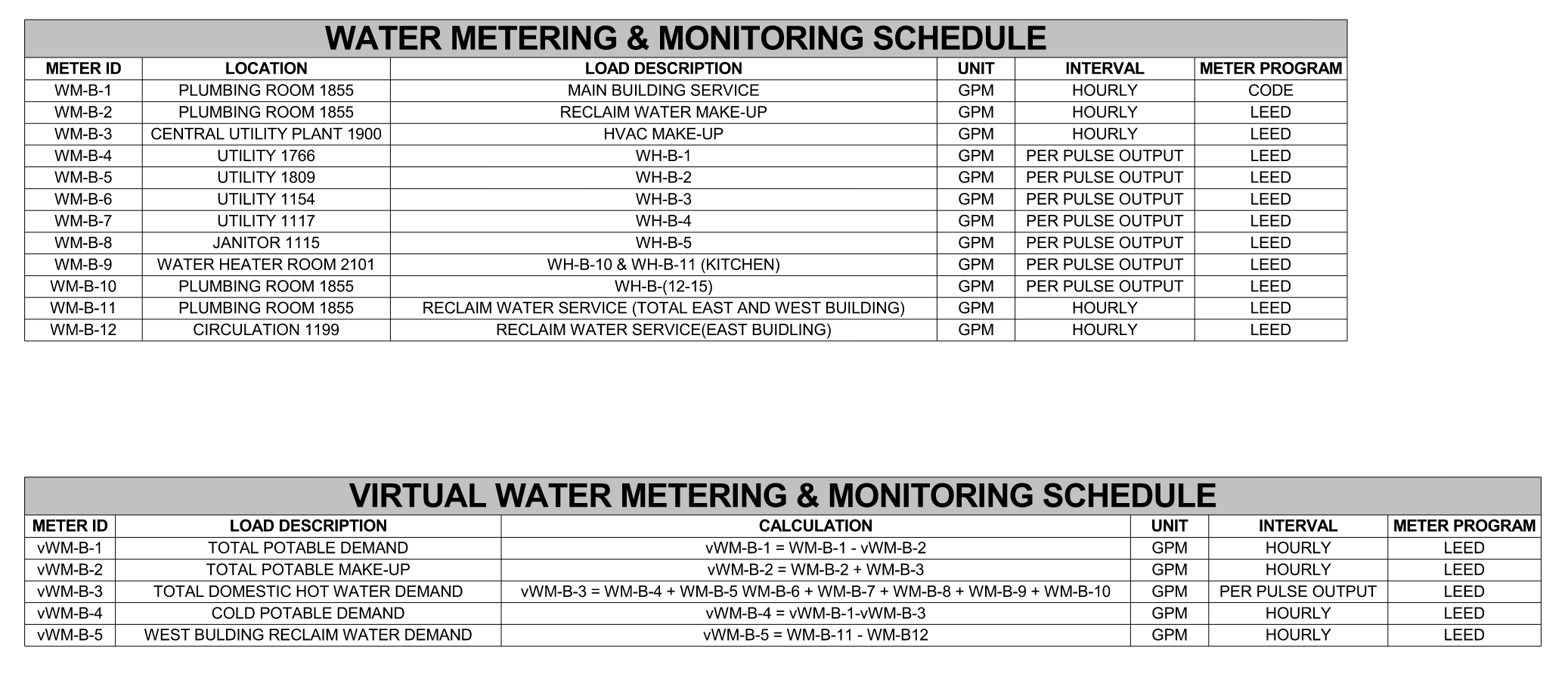 4
Specifying Haystack: Haystack for Today
Implement metadata tagging in XXX accordance with Project Haystack standards.
	Verification of Implementation?
		Metadata Tagging Commissioning?
	Systems not covered by Haystack?
		Workshops? – Project Specific Nomenclatures or other standards
	Where to apply Haystack Tags?
		Field Level Controls?
		Independent Data Layer?
		Software Applications?
5
Specifying Haystack: Haystack for Tomorrow
250000	Integrated Automation 
251500	Integrated Automation Software
252000 	Integrated Automation Cybersecurity
252100 	Integrated Automation Procedures and Process for Owner’s Information Technology Engagement 
253100	Integrated Automation Integration and Interoperability Requirements for Automatic Shading Systems
253200	Integrated Automation Integration and Interoperability Requirements for Conveying Equipment
253400	Integrated Automation Integration and Interoperability Requirements for Plumbing Systems
253500	Integrated Automation Integration and Interoperability Requirements for HVAC Systems and Equipment
253600	Integrated Automation Integration and Interoperability Requirements for Electrical Systems
253800	Integrated Automation Integration and Interoperability Requirements for Electronic Safety and Security Systems
253905 	Integrated Automation Instrumentation & Equipment for Environmental Monitoring
253910	Integrated Automation Instrumentation & Equipment for Space and Occupant Utilization 
25XXXX	Integration Automation Metadata Tagging Implementation Requirements
6
Questions?
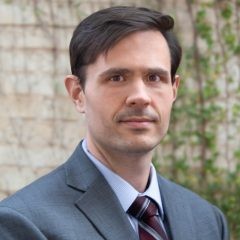 Matthew B. Turk
Associate | Intelligent Buildings
404 730 8549
mturk@newcomb-boyd.com
LinkedIn: 
https://www.linkedin.com/in/matthew-turk-a86915140/
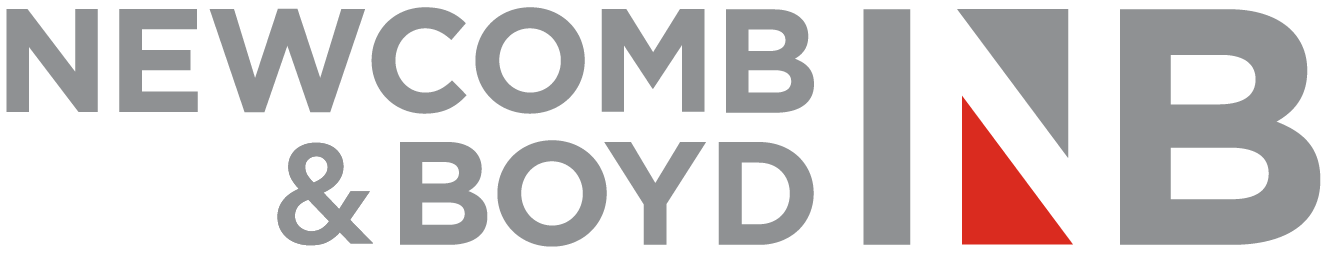 7